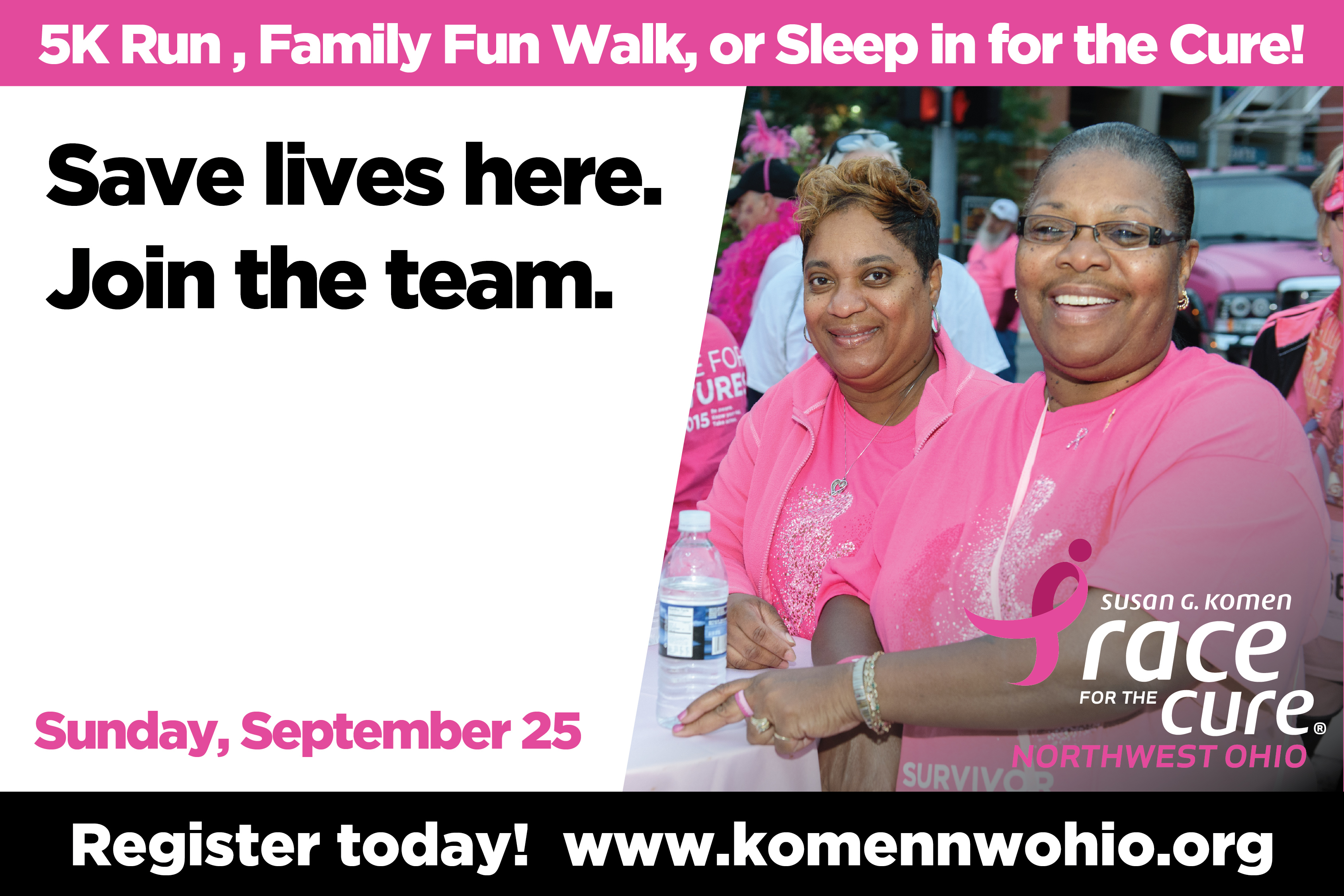 Your logo or team name here
Your logo or team name here